Fakty o Alzheimerovej chorobe
RÚVZ Spišská Nová Ves
oddelenie Podpory zdravia
Alzheimerova choroba
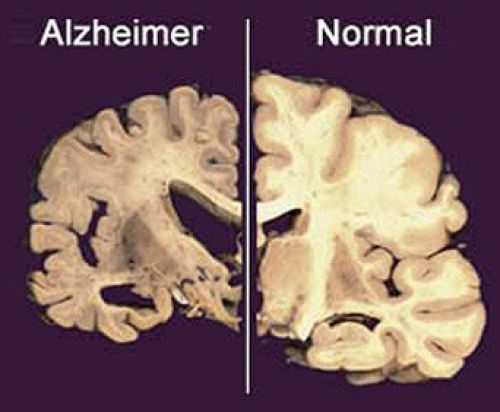 Nájdi písmeno C
1.Volným okem najdi v 1. obrázku mezi samými 0 písmeno COOOOOOOOOOOOOOOOOOOOOOOOOOOOOOOOOOOOOOOOOOOOOOOOOO OOOOOOOOOOOOOOOOOOOOOOOOOOOOOOOOOOOOOOOOOOOOOOOOOOO OOOOOOOOOOOOOOOOOOOOOOOOOOOOOOOOOOOOOOOOOOOOOOOOOOO OOOOOOOOOOOOOOOOOOOOOOOOOOOOOOOOOOOOOOOOOOOOOOOOOOO OOOOOOOOOOOOOOOOOOOOOOOOOOOOOOOOOOOOOOOOOOOOOOOOOOO OOOOOOOOOOOOOOOOOOOOOOOOOOOOOOOOOOOOOOOOOOOOOOOOOOO OOOOOOOOOOOOOOOOOOOOOOOOOOOOOOOOOOOOCOOOOOOOOOOOOOO OOOOOOOOOOOOOOOOOOOOOOOOOOOOOOOOOOOOOOOOOOOOOOOOOOO OOOOOOOOOOOOOOOOOOOOOOOOOOOOOOOOOOOOOOOOOOOOOOOOOOO OOOOOOOOOOOOOOOOOOOOOOOOOOOOOOOOOOOOOOOOOOOOOOOOOOO O
Štatistika
na celom svete trpí až 30 miliónov ľudí
na Slovensku ich trpí 50 – 60 tisíc ľudí
dotýka sa 150–200 tisíc rodinných príslušníkov a opatrovateľov
Objavuje sa najčastejšie u ľudí starších ako 65 rokov, s mierne častejším výskytom u žien ako u mužov
Varovné signály
Strata pamäti
    (postihnutý človek zabúda mená svojich blízkych, nedávne udalosti a informácie, i keď spočiatku je schopný spomínať si detailne na udalosti zo svojho detstva, mladosti)
Ťažkosti s vykonávaním bežných prác 
	(varenie, upratovanie, prestanú sa venovať záľubám a koníčkom)
Problémy s rečou 
	(postihnutý pri rozhovore často hľadá správny výraz, zabúda vhodné slová, stratí schopnosť plynulo sa vyjadrovať, jeho reč sa stane nezrozumiteľnou)
Zhoršená orientácia v čase a priestore 
	(nespomenú si, aký je mesiac, rok, sú dezorientovaní, nevedia nájsť známu cestu domov, nepoznajú svoju adresu ...)
Zhoršujúca sa schopnosť úsudku 
	(postihnutí nesprávne hodnotia rôzne situácie, napr. užívanie liekov, nedostatočne sa oblečú v chladnom počasí)
Varovné signály
Problémy s abstraktným myslením 
	(pre pacientov je ťažké vyplniť formulár, poštovú poukážku, niektorí zabudnú, na čo sú čísla ...)

Ukladanie vecí na nesprávne miesta
      (napr. peňaženku do chladničky ...)

Zmeny nálady a správania
	(rýchlo menia náladu bez zjavnej príčiny)

Zmeny osobnosti
	(ochorením sa strácajú pôvodné črty osobnosti, nahrádza ich odmietanie, podozrievavosť, roztržitosť, vystrašenosť, striedanie nálady bez príčiny ...)

Strata iniciatívy 
	(pacienti sú pasívni, sedia pred televízorom, viac spia, odmietajú svoje koníčky ...)
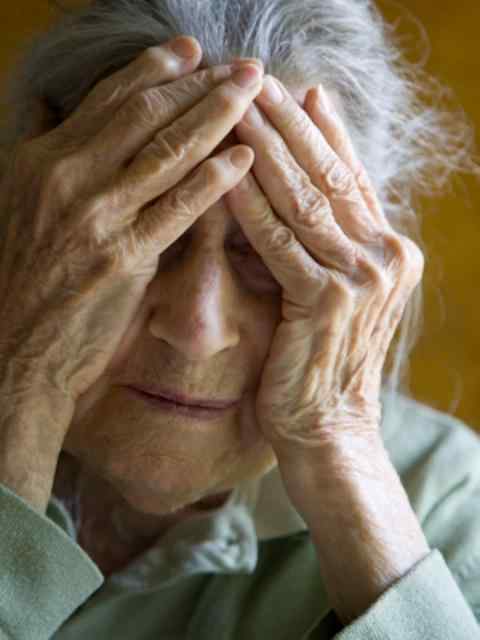 Príznaky
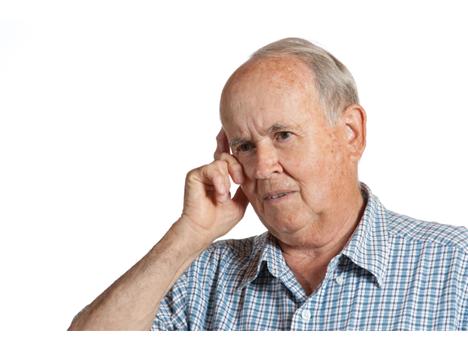 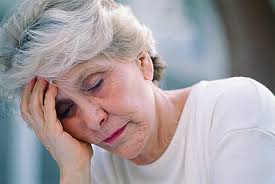 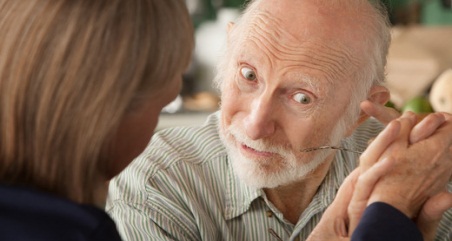 Nájdi číslo 6
99999999999999999999999999999999999999999999999999 9999999999999999999999999999999999999999999999999999999999999999999 9999999999999999999999999999999999999999999999999999999999999999999 9999999999999999999996999999999999999999999999999999999999999999999 9999999999999999999999999999999999999999999999999999999999999999999 9999999999999999999999999999999999999999999999999999999999999999999 99999999999999999
Príznaky
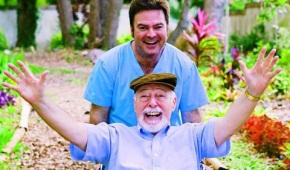 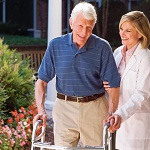 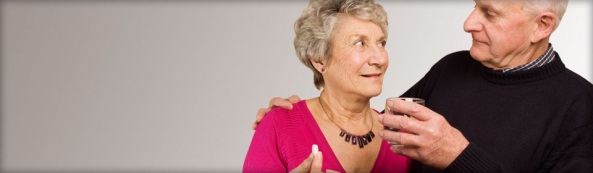 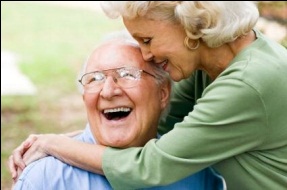 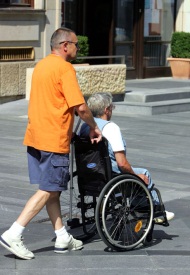 B e ž n é  zabúdanie
P R Í Z N A K Y ALZHEIMEROVEJ CHOROBY
Príčiny ochorenia
Presnú príčinu nepoznáme
Predpokladá sa, že pod vznik ochorenia sa podpisuje istá kombinácia faktorov :                                                                          pokročilý vek a výskyt rizikových faktorov ako sú :
 
      * vysoký krvný tlak          * stres
      * fajčenie                           * vysoká miera úzkosti
      * obezita                               a pesimizmu 
      * cukrovka                        * iné škodlivé vplyvy
      * vysoký cholesterol            z prostredia
      * úrazy hlavy
Nájdi písmeno N
MMMMMMMMMMMMMMMMMMMMMMMMMMMMMMMMMMMMNMMMMMMMMMMMMMMMMMMMMMMMMMMMMMMMMMMMMMMMMMMMMMMMMMMMMMMMMMMMMMMMMMMMMMMMMMMMMMMMMMMMMMMMMMMMMMMMMMMMMMMMMMMMMMMMMMMMMMMMMMMMMMMMMMMMMMMMMMMMMMMMMMMMMMMMMMMMMMMMMMMMMMMMM
Rozvoj príznakov
Diagnostika
Stanovuje sa (s vysokou pravdepodobnosťou)  na základe klinických a laboratórnych vyšetrení. 
	   Definitívnu diagnózu je možné určiť až po smrti. 
      Čím skôr je choroba diagnostikovaná, 
	tým je väčšia šanca na zmiernenie jej priebehu.
    ............................................................................

      Zatiaľ neliečiteľná, ale existujú lieky, ktoré spolu s podpornou liečbou môžu vývoj ochorenia spomaliť.
liečba
M e d i k a m e n t ó z n a 
lieky spomaľujú zhoršovanie rozumových schopností a pomáhajú udržiavať sebestačnosť chorých.
		
P o d p o r n á  
Validizácia  špecifický spôsob komunikácie s chorým zameraný na jeho vnútorné prežívanie.
Reminiscenčná terapia  terapeutická práca so spomienkami
Stimulácia aktivizácia prostredníctvom prostredia, terapia orientovaná na realitu, hry s pamäťou, tanečná terapia, prechádzky...
prevencia
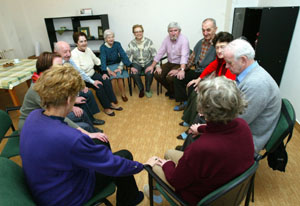 Tréning pamäti
    - čítanie, lúštenie krížoviek, pexeso, detské hry...
    - komunikácia s ľuďmi
    - pobyt na slnku,
    - pohybová aktivita – chôdza,
    - kvalitná strava, 
    - pitný režim
    
Kongitívna rehabilitácia – modifikovaný tréning pamäti – iba pre ľudí s nižším stupňom choroby
komunikácia
Čo si mal dnes na obed?
 Ako ti dnes chutil obed?
Koľko je hodín? 
  Ako ten dnešný deň rýchlo letí, však?
Čo by si mal chuť robiť?
  Mal by si sa chuť poprechádzať?
Vieš, kto som?
 Ahoj, som rad/a, že ťa vidím.
Už si mi to hovoril. 
 To je zaujímavé, nevedel/a som o tom.
Aký druh hudby máš rád?
 Chceš počúvať hudbu?
Nezvratný proces starnutia
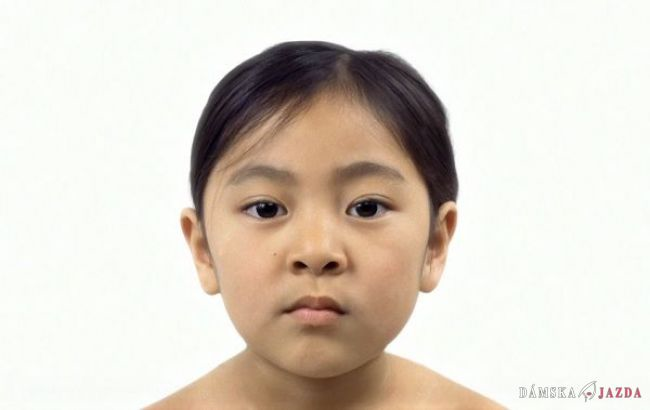 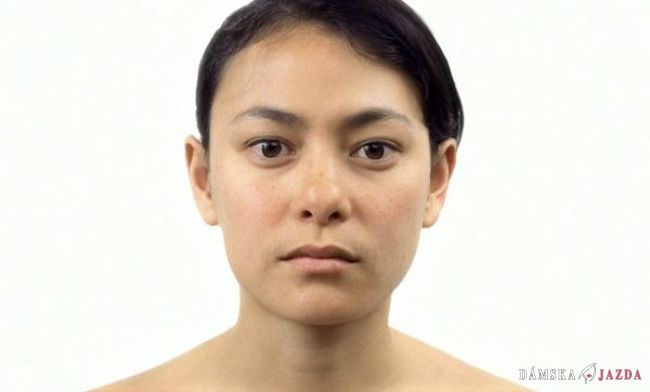 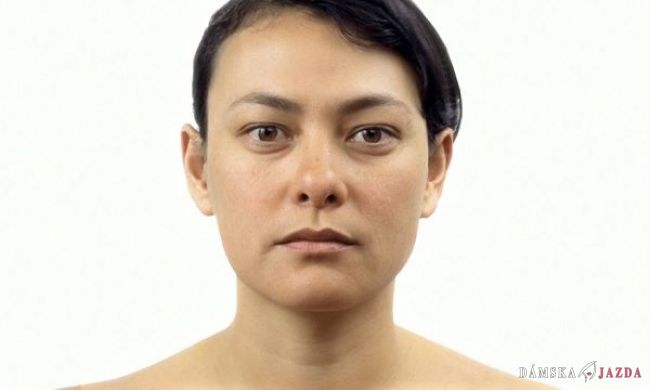 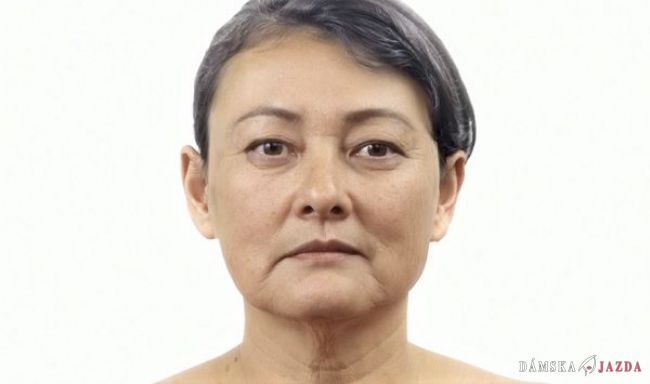 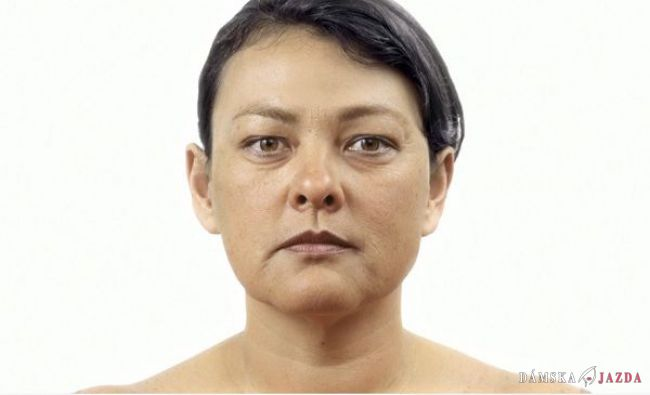 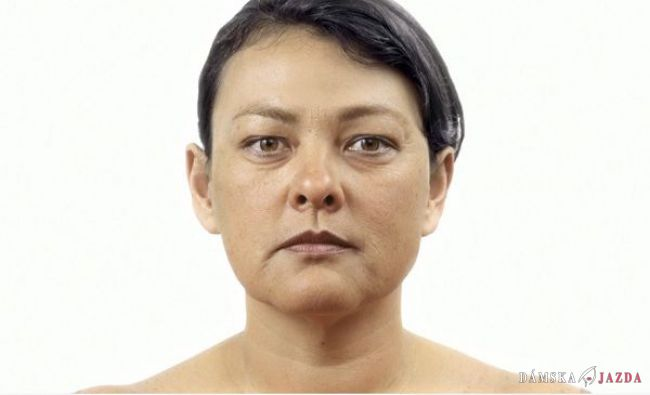 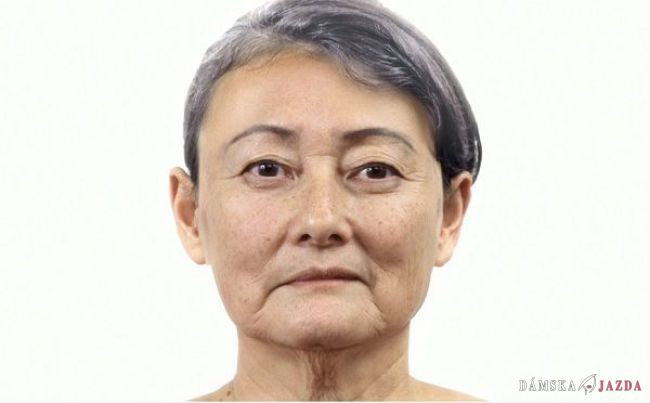 „V  STAROBE
 NIET  KRAJŠEJ  ÚTECHY  AKO  VEDOMIE, 
ŽE  CELÚ  SILU  MLADOSTI 
SME  VENOVALI  DIELU,
KTORÉ  NEZOSTARNE.“ 

ARTHUR SCHOPENHAUER 
NEMECKÝ FILOZOF 1788 - 1860
ĎAKUJEMZA POZORNOSŤ